DIVISION FINANCE
Azizah Sapari DTM
District Finance Manager 
2015-2016
District 80 Executive Council Meeting
13 June 2015
1
Source of Authority
TI Policies and Protocol -
Policy 8.4 District Fiscal Management
Protocol 8.4 District Fiscal Management

Reference :  
GOVERNING DOCUMENTS OF TOASTMASTERS INTERNATIONAL
https://www.toastmasters.org/Leadership-Central/Governing-Documents
2
Important Notes
TI Policies and Protocols are updated regularly

Always refer to the latest TI Policies and Protocol
3
Outline
DISTRICT FUNDS
DIVISION FINANCE
FUNDS ALLOCATION 
DIVISION CLAIMS
4
DISTRICT FUNDS
5
Ownership of Funds
All district funds are TI funds to be used for carrying out TI and district missions
6
District Funds
May be used for : 
District and club leader training
Club growth and retention
Supporting clubs in their membership growth efforts
Promotion of Toastmasters International educational programs within clubs
District leader travel, communications, administrative materials, awards and recognition items, district meetings, and speech contests conducted by the district.

Shall not be used for : 
Meetings outside the district 
Membership and club dues or fees. 
Donation to any charitable fund (including Ralph C.Smedley Memorial Fund)
7
2.  DIVISION FINANCE
8
Division Finance Management
Division is allocated funds from district
Division has its own budget
Division budget is part of district budget
9
Division & Area Financial Activities
Subject to District Director’s supervision

Monthly Division and Area financial activities reports are to be sent to District Finance Manager within 30 days of the end of the month
10
Administration of Division / Area Funds
Funds in division / area bank accounts
   - Owned by district / TI

Administration of funds 
   - To follow the same rules for district funds
11
3.  FUNDS ALLOCATION
12
Funds for Divisions
Amount of provision is :
based on active (PAID) clubs in the division on TI record as at 1st July 2015
S$150 per club
13
Division Expenditure Limits
* of the total amount of funds allocated for the division
14
Example : Creation of Division Budget with 20 Clubs
Allocated Fund for 20 clubs @ S$150 per club = S$150 X 20 = S$3000
15
16
17
18
19
Summary : Primary Use
Training club officers 
Club growth & retention 
Membership growth 
Educational achievements
Awards & recognition items
Speech contests
20
Summary : Unacceptable Expenses
Personal expenses 
Free meals, entertainment 
Cash / Vouchers
Items bearing TI name / logo NOT purchased from TI
Acceptable expenses at excessively high cost
Travel
Club charter fees / dues
Duplicate Expenses
Recognition
Websites
21
4.  DIVISION CLAIMS
22
Division Claims
On reimbursement basis
No request for advance
23
Expense Documentation
Claims must be supported by original receipts

If an original receipt is lost, a detailed written and endorsed explanation is required
24
Expense Approval
DD – Approving Officer

A single expenditure in excess of S$600 must be authorized in advance in writing by the DD and one other (either the CGD or PQD)
25
Some Policies
Reimbursement requests must be made within 60 days of incurring the expense and by 10 June 2016 for expenses incurred in June 2016.

Reimbursement by a district must be made within 60 days after receipt of an authorized reimbursement request.
26
Finance Manager’s Workflow
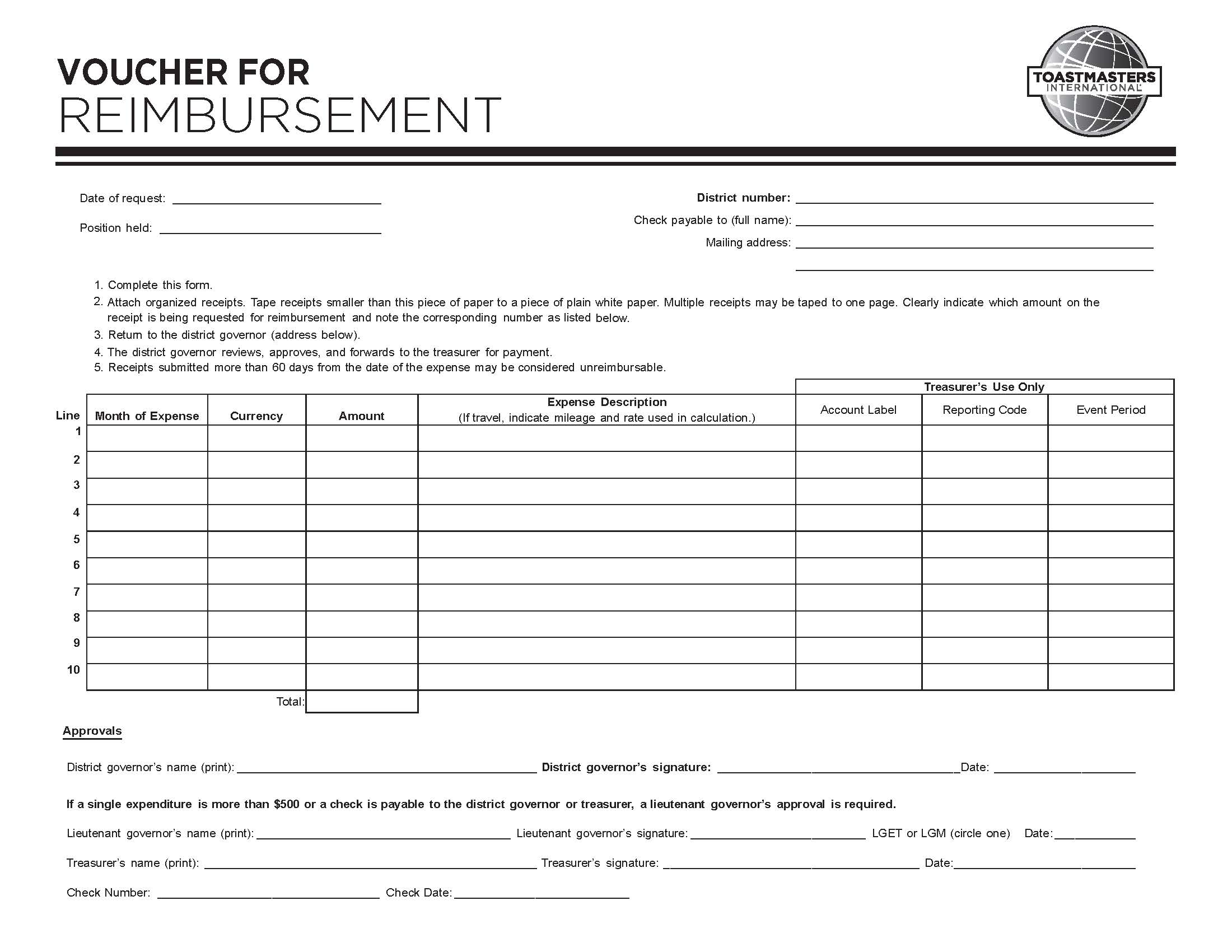 Reimbursement 
Voucher
27
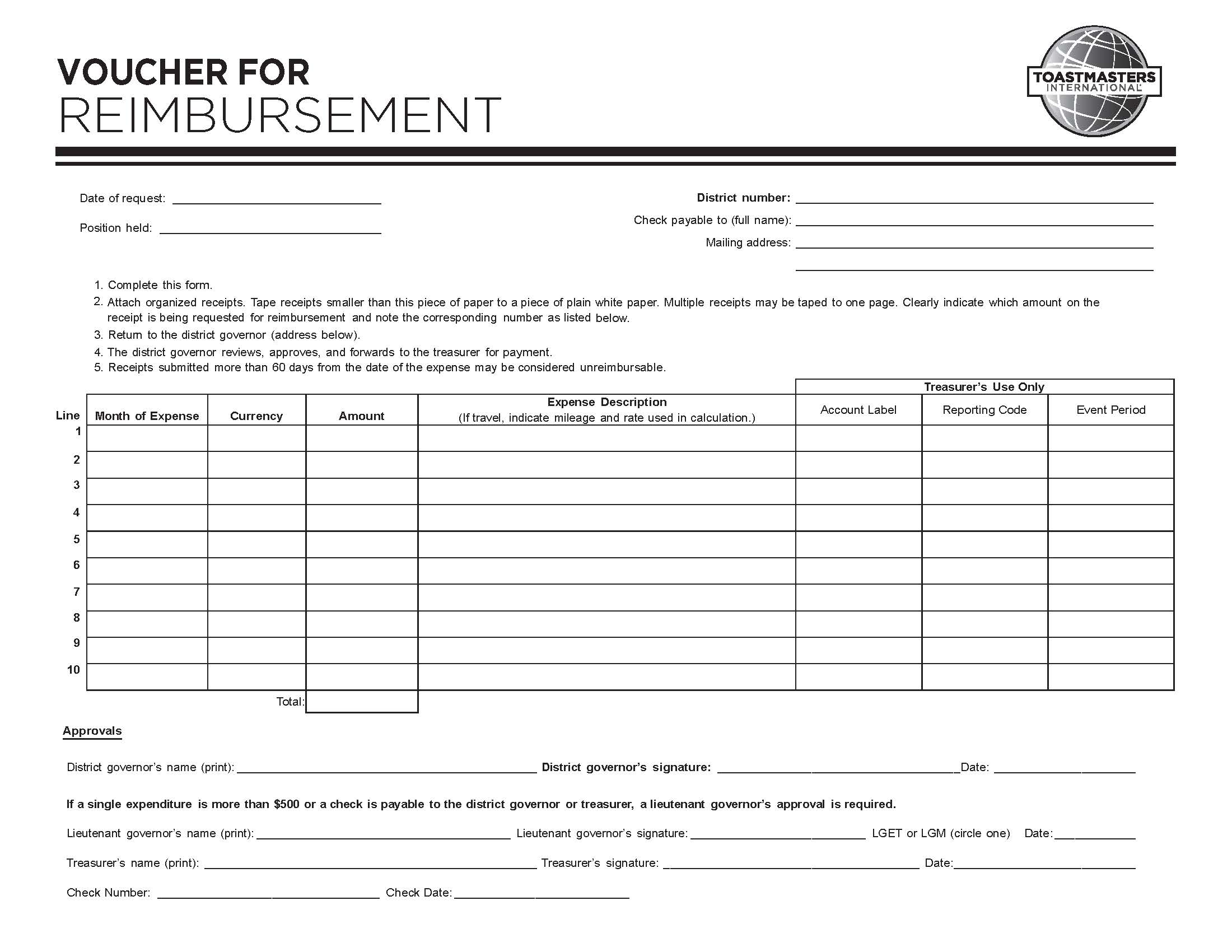 28
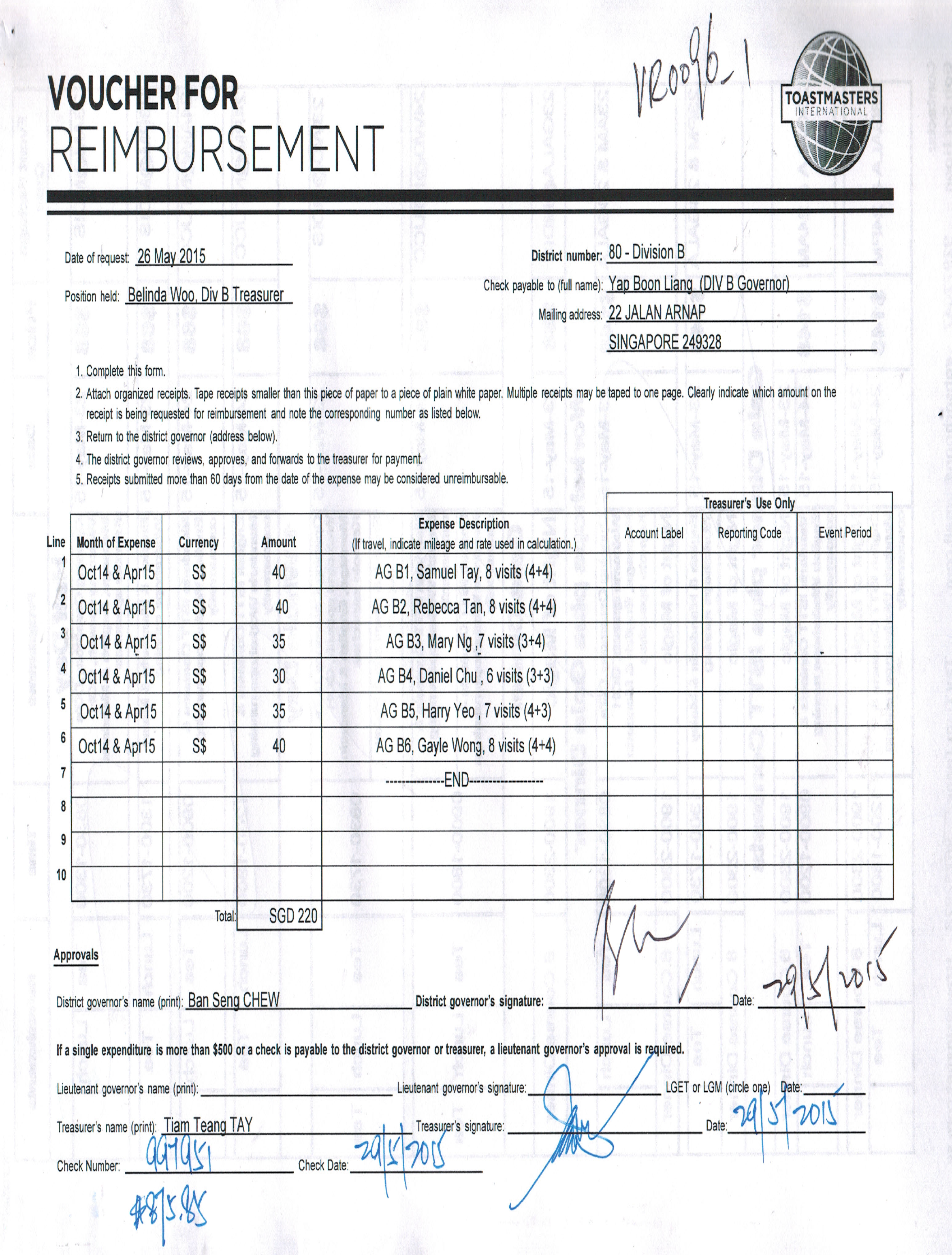 29
Important Deadlines
Last claim submission
10 June 2016

Last cheque issue
30 June 2016

Last cheque clearance
15 July 2016
30
Conclusion
District Funds
Division Finance 
Funds Allocation
Division Claims
31
Thank you !
32